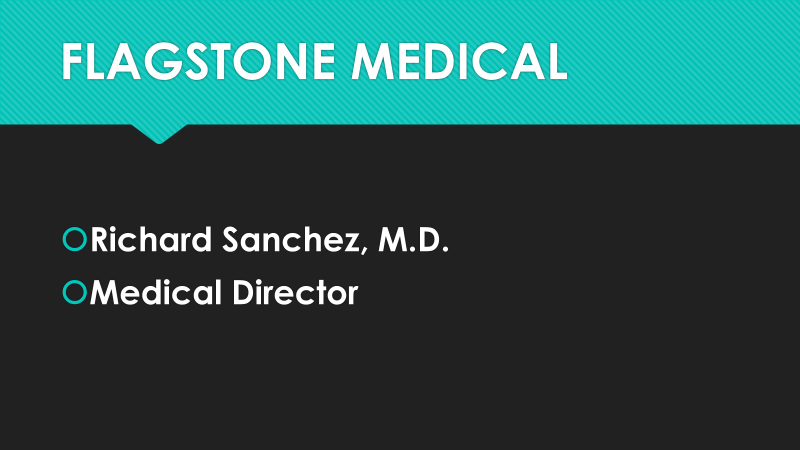 PEYRONIE’S
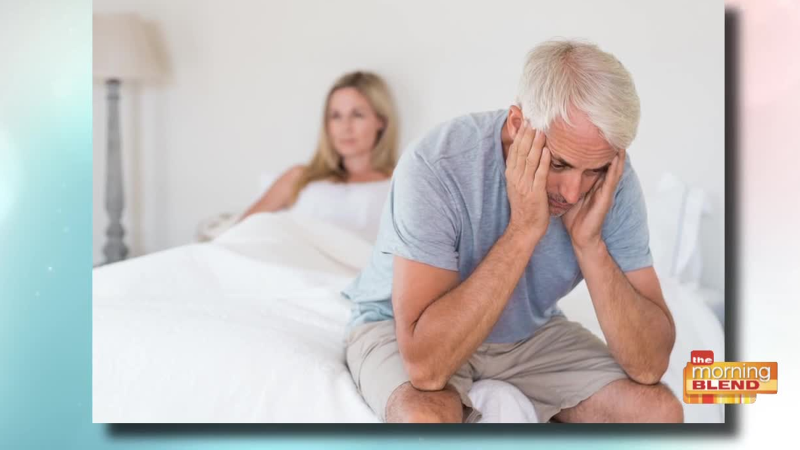 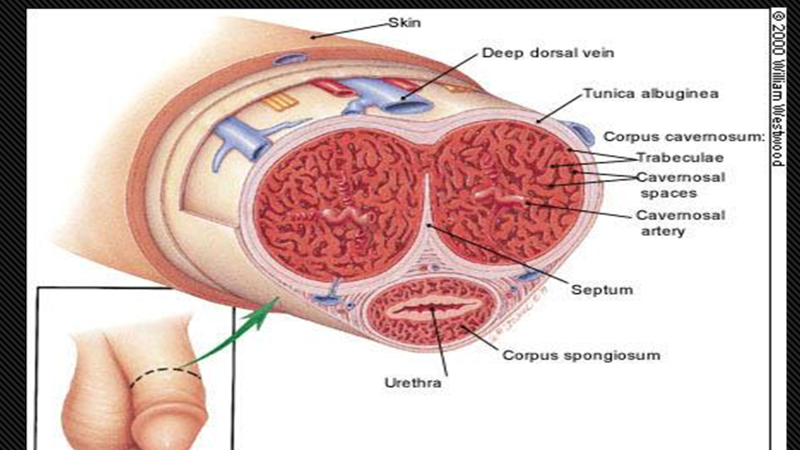 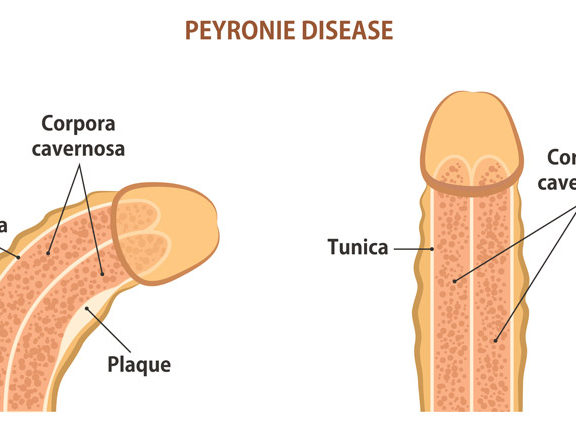 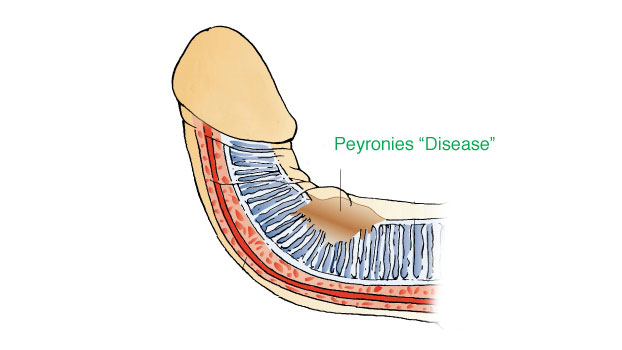 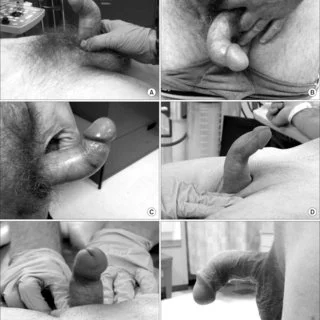 TREATMENT OPTIONS	SURGERY (Invasive)	XIAFLEX INJECTIONS (Invasive)	ACOUSTICE WAVE THEAPY (Non-Invasive)
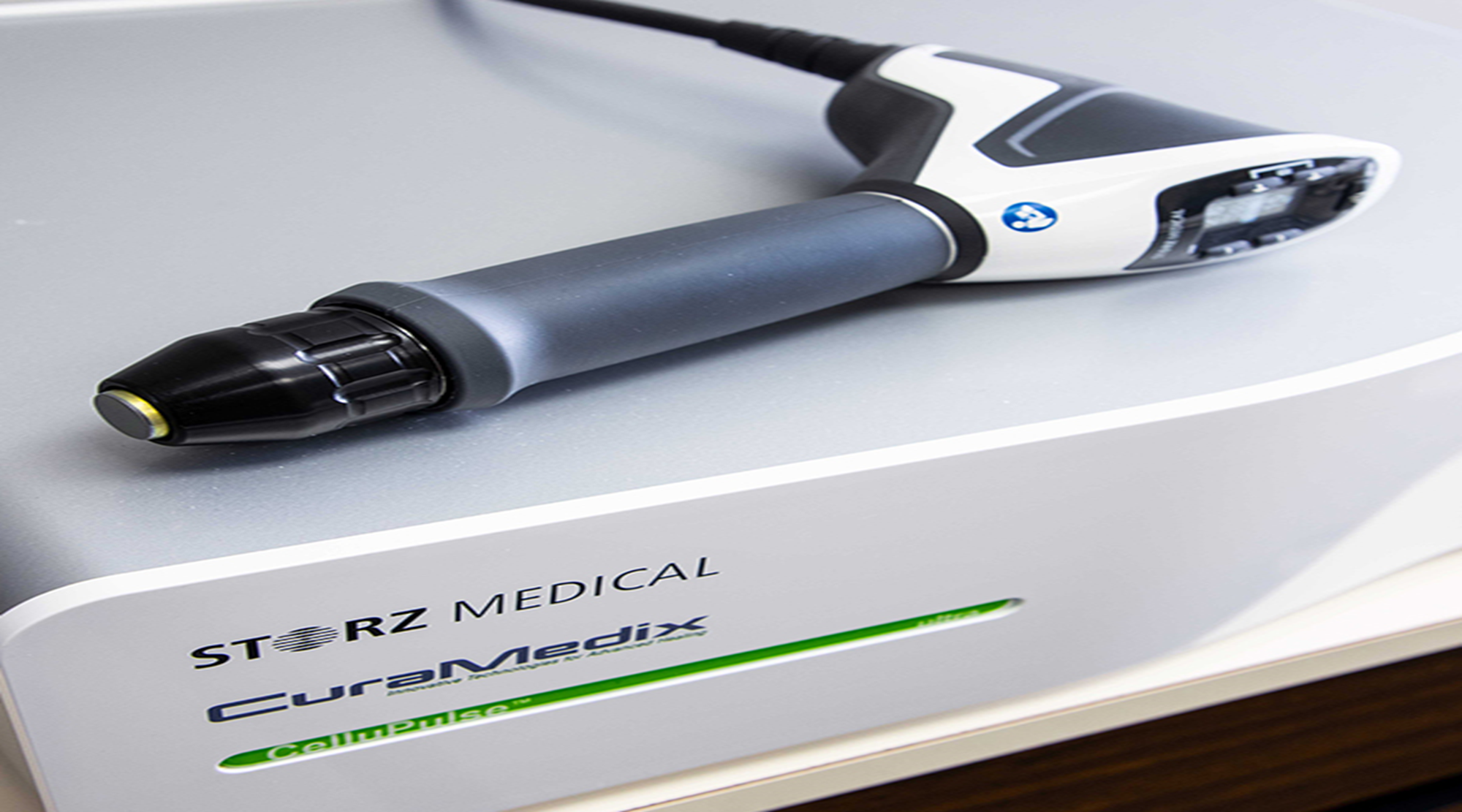 ACOUSTICE WAVE THERAPY
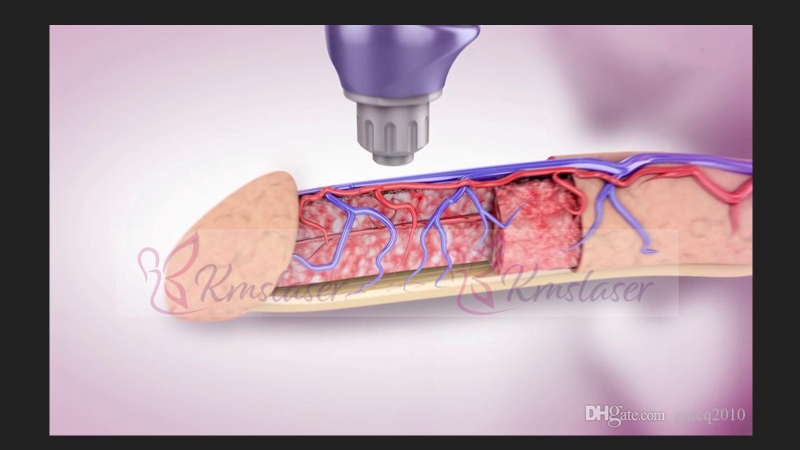 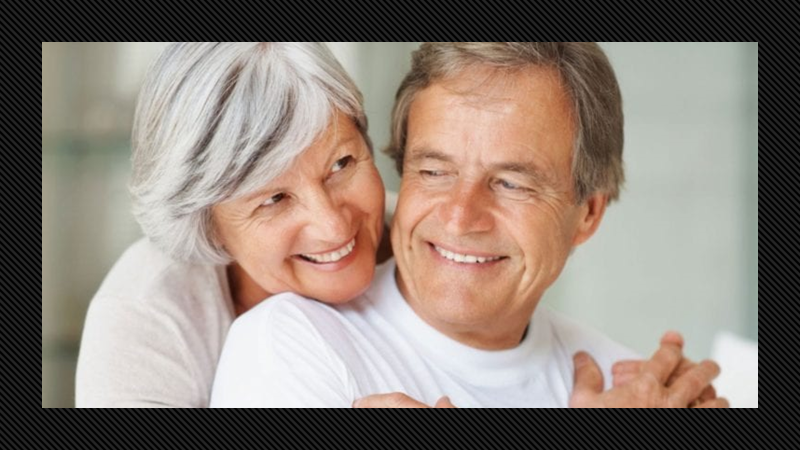